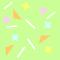 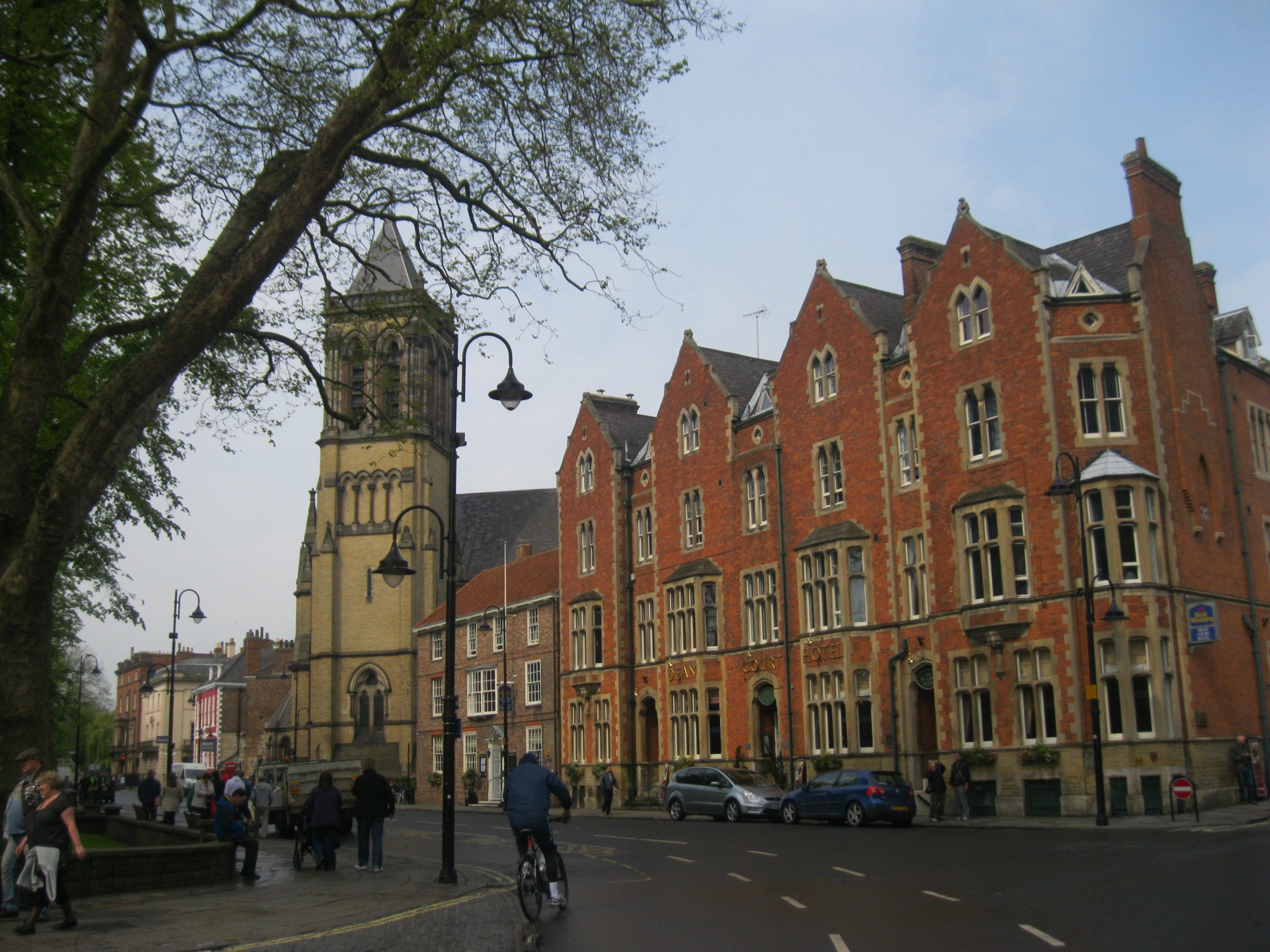 York, 
England
Шайдурова Валентина Федоровна
Учитель английского языка
ГБОУ «Школа №106»
Санкт-Петербург
201
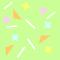 ЙОРК
«История Йорка - это история Англии»  
  (Георг VI)
заложен римлянами во 2-м веке и играл 
 важную  роль во времена римлян, саксов, викингов


- население  — 137 505 человек

- город ежегодно посещает более 3 млн туристов

Йорк является родиной Робинзона Крузо
 из романов Даниэла Дефо и
 Елизаветы II— королевы Великобритaнии
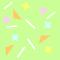 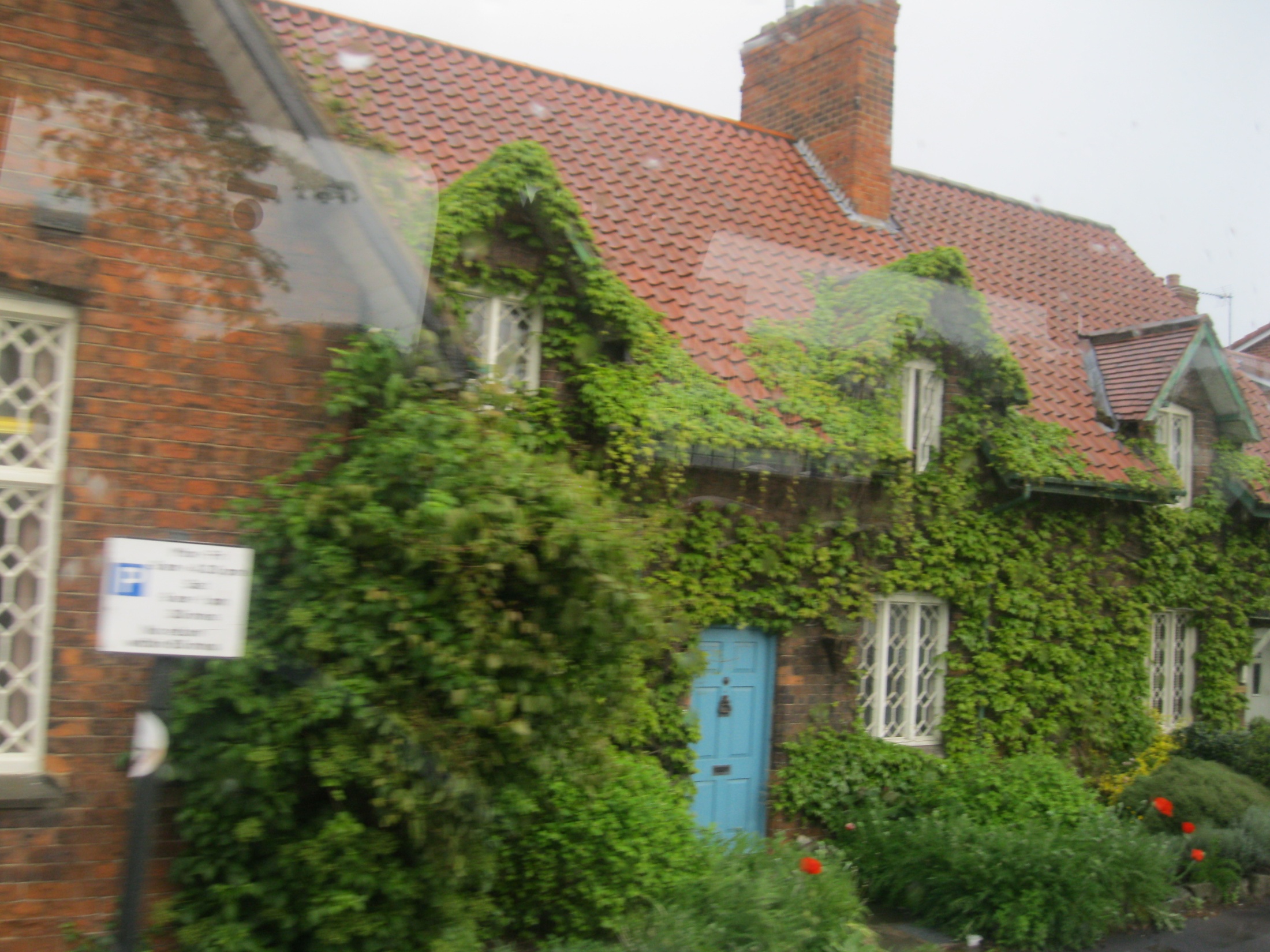 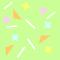 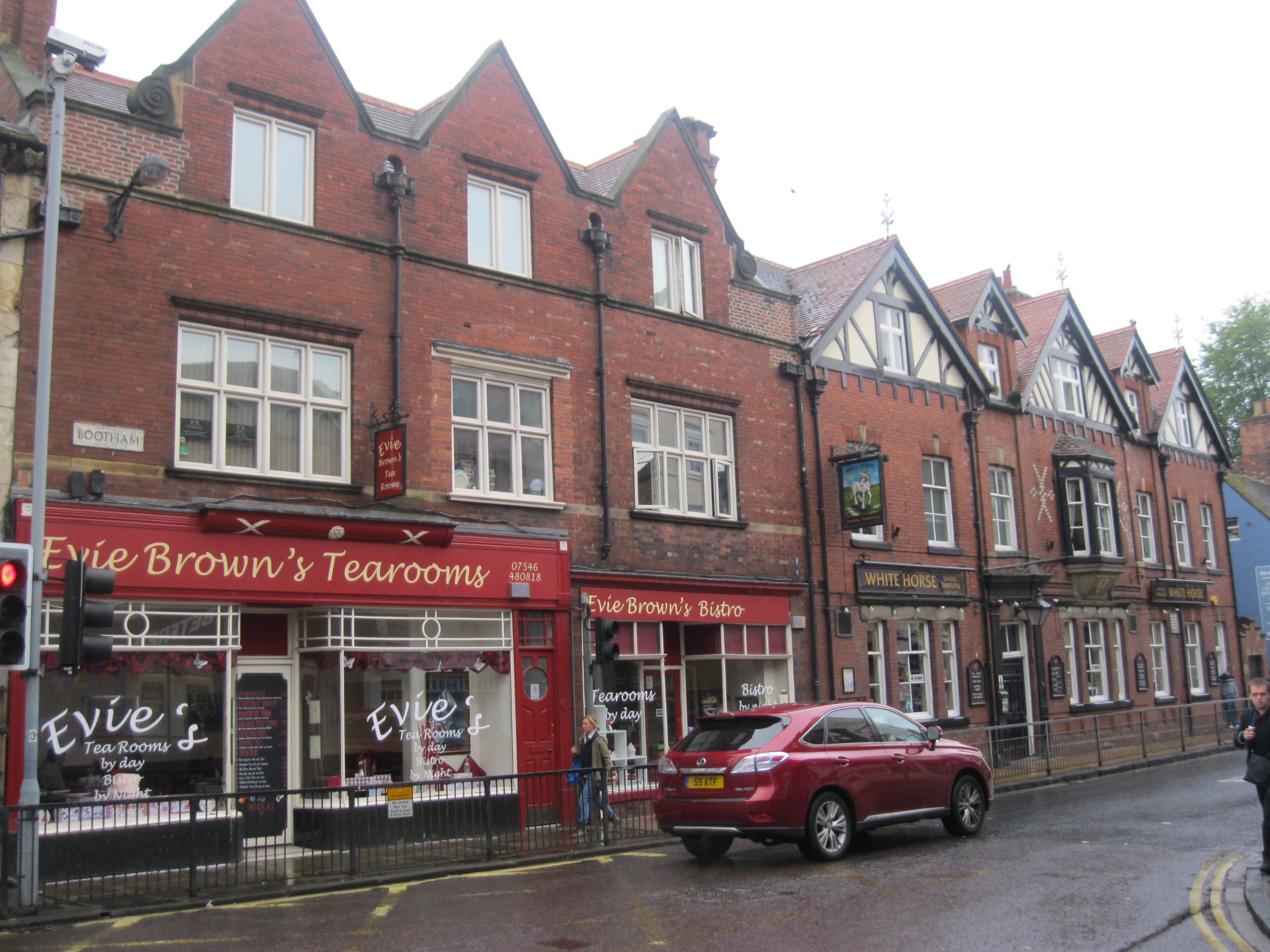 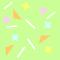 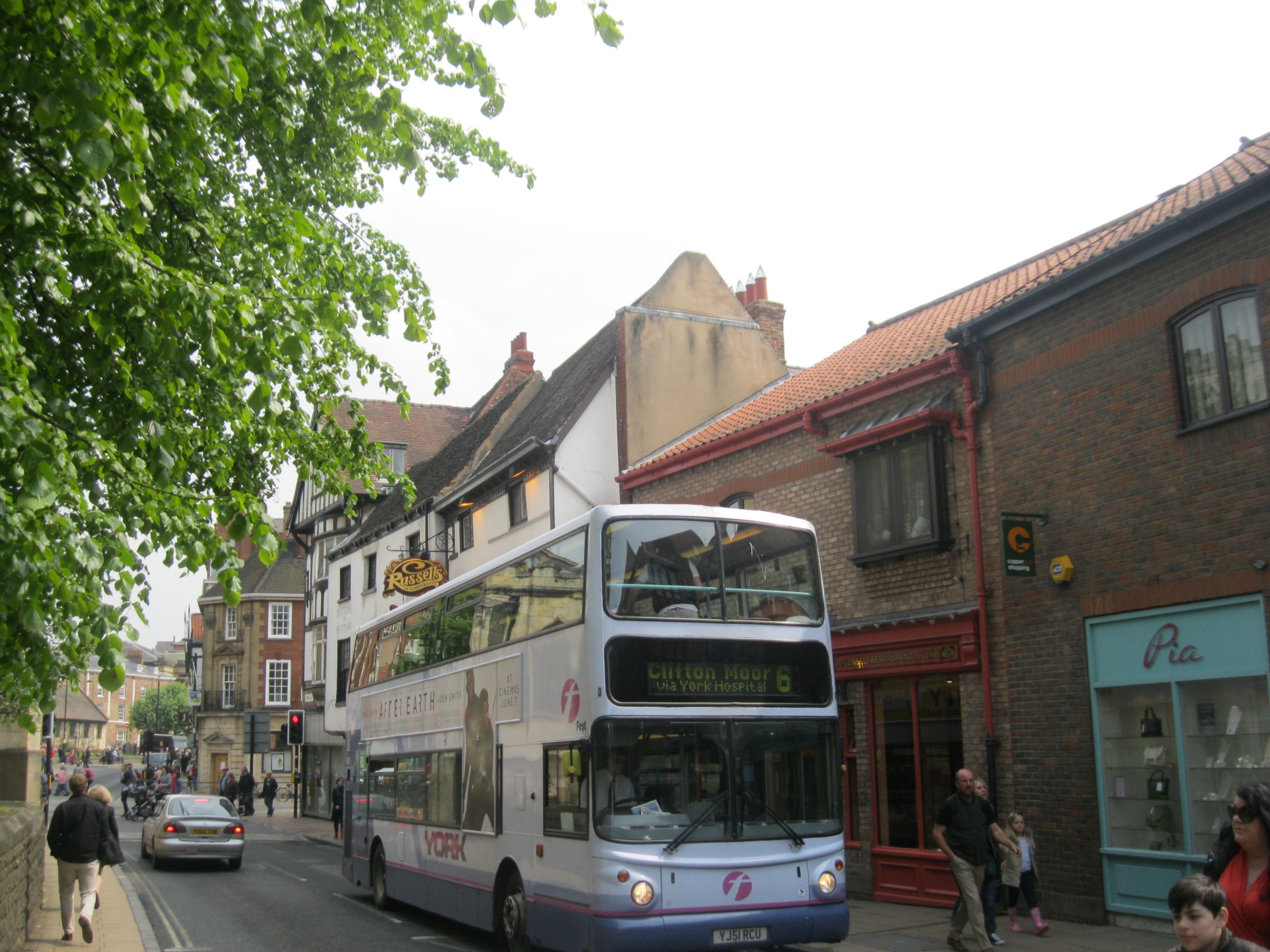 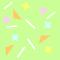 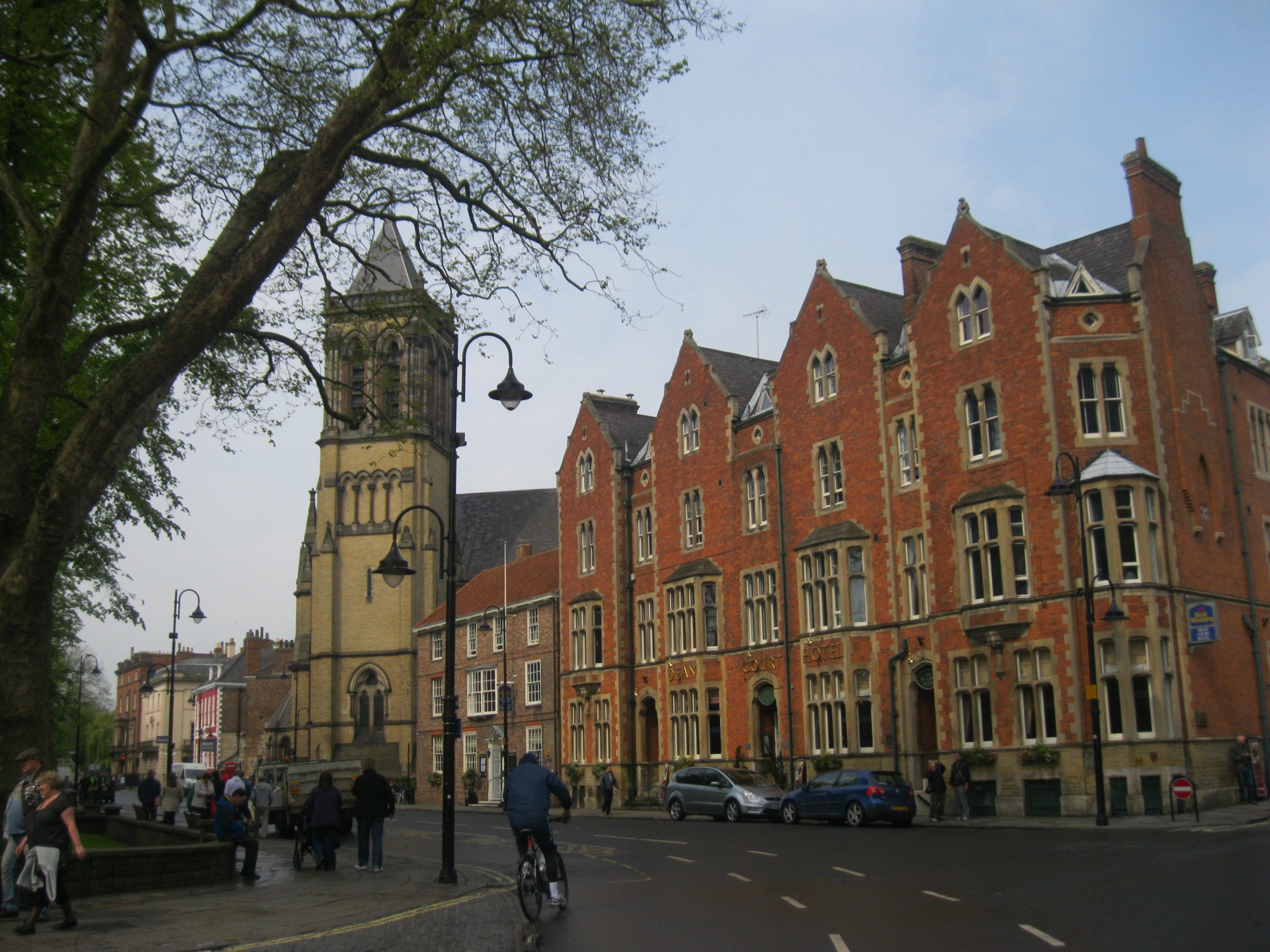 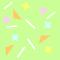 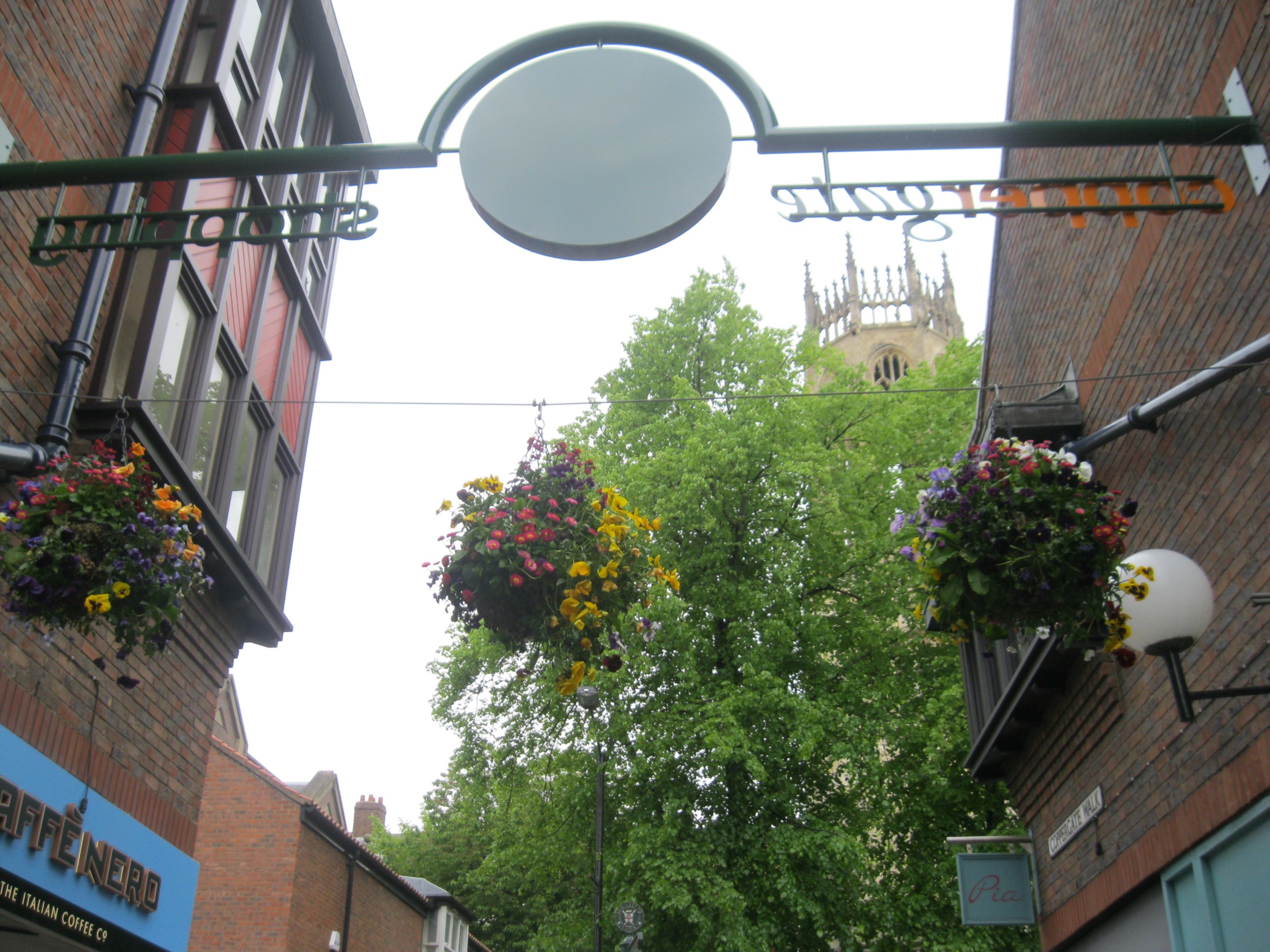 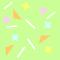 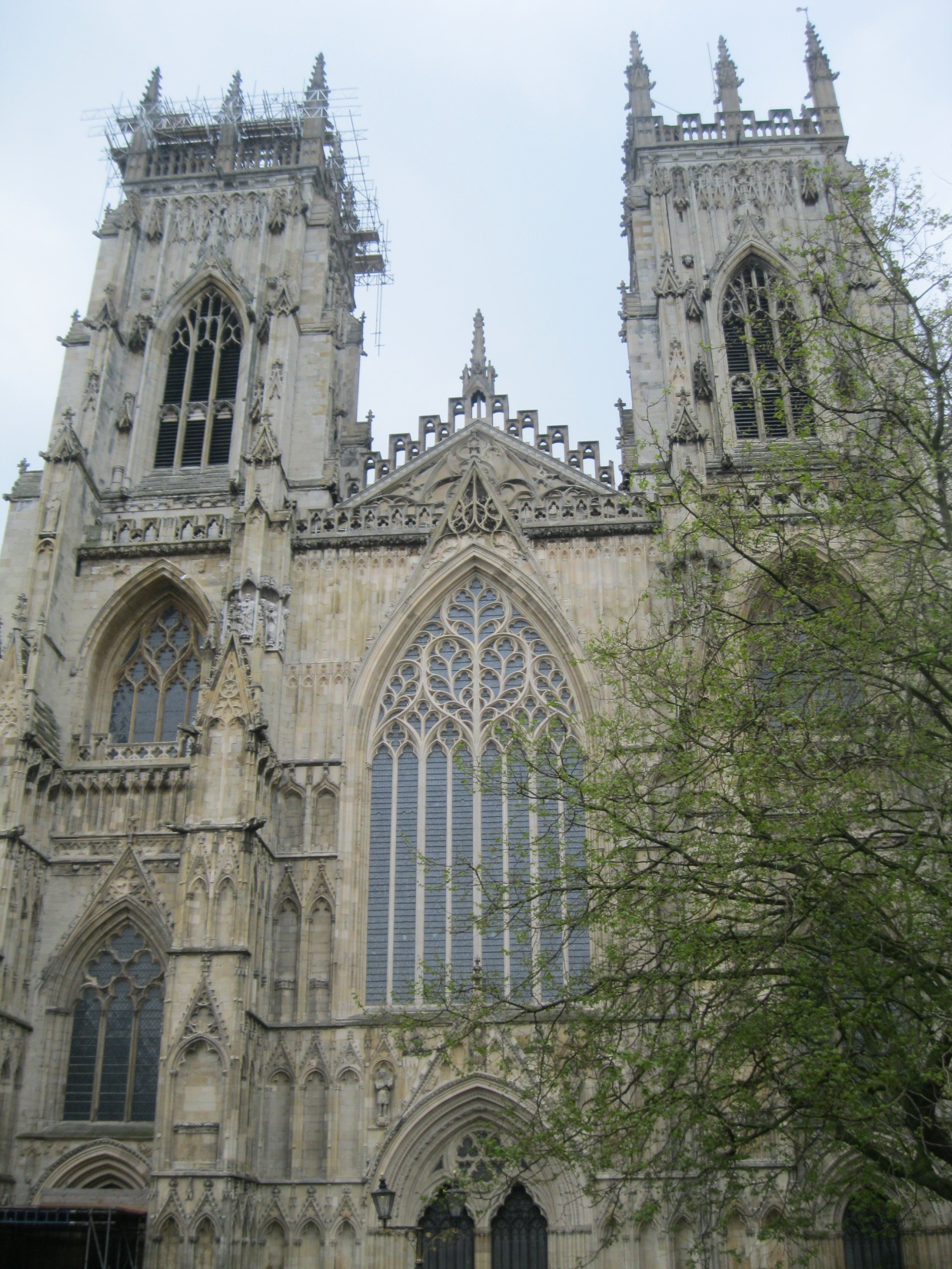 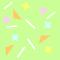 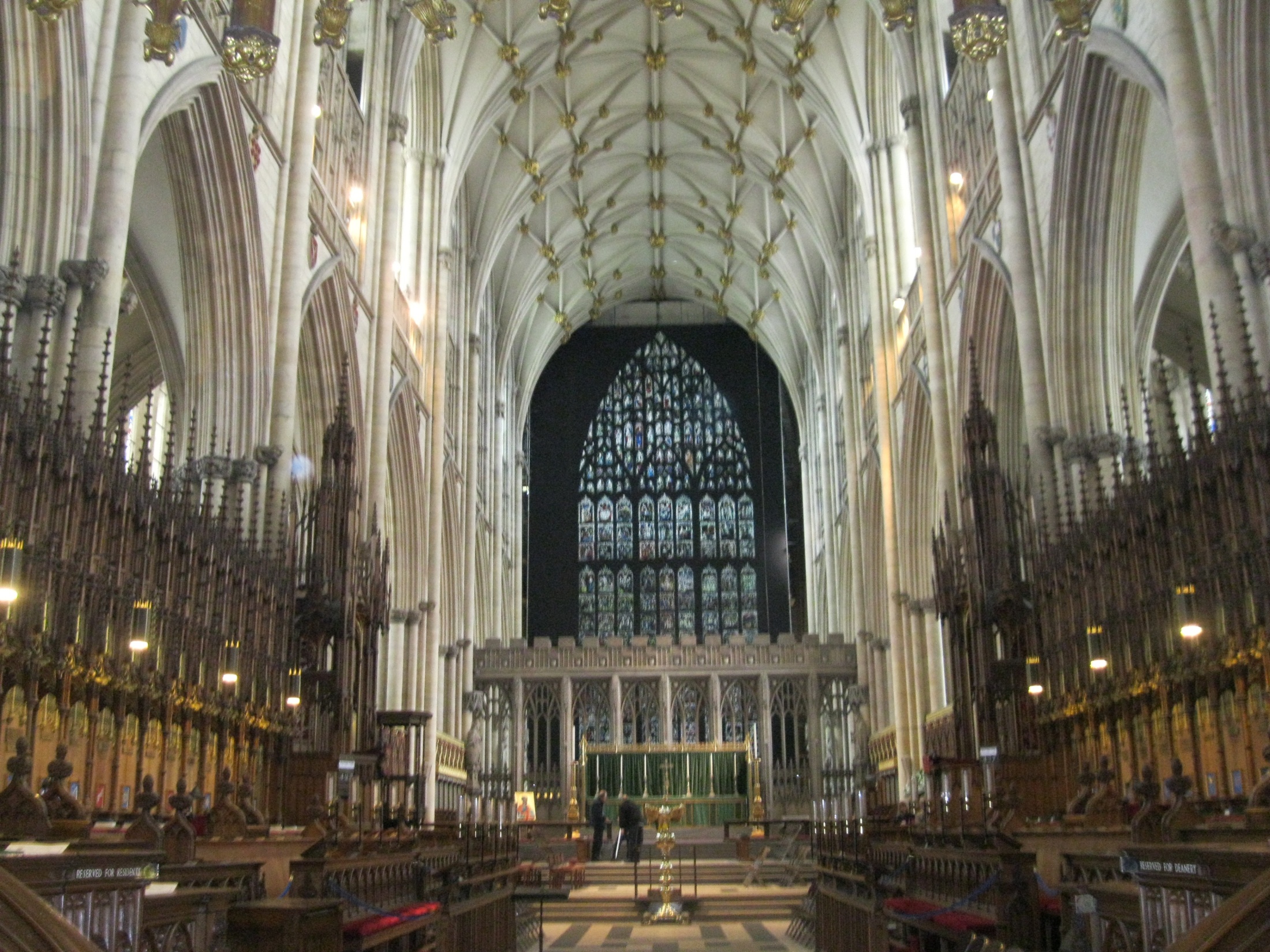 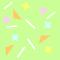 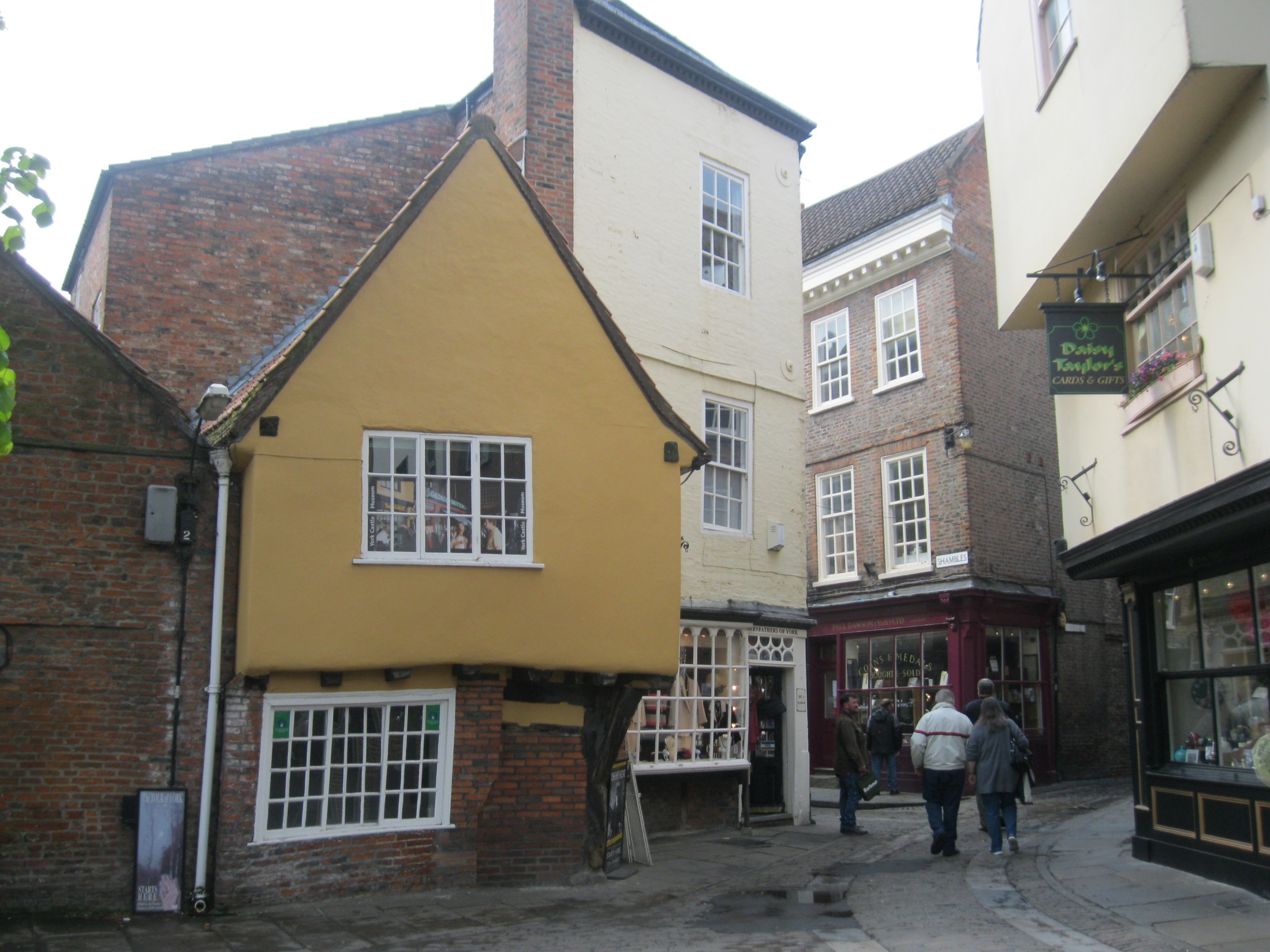 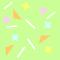 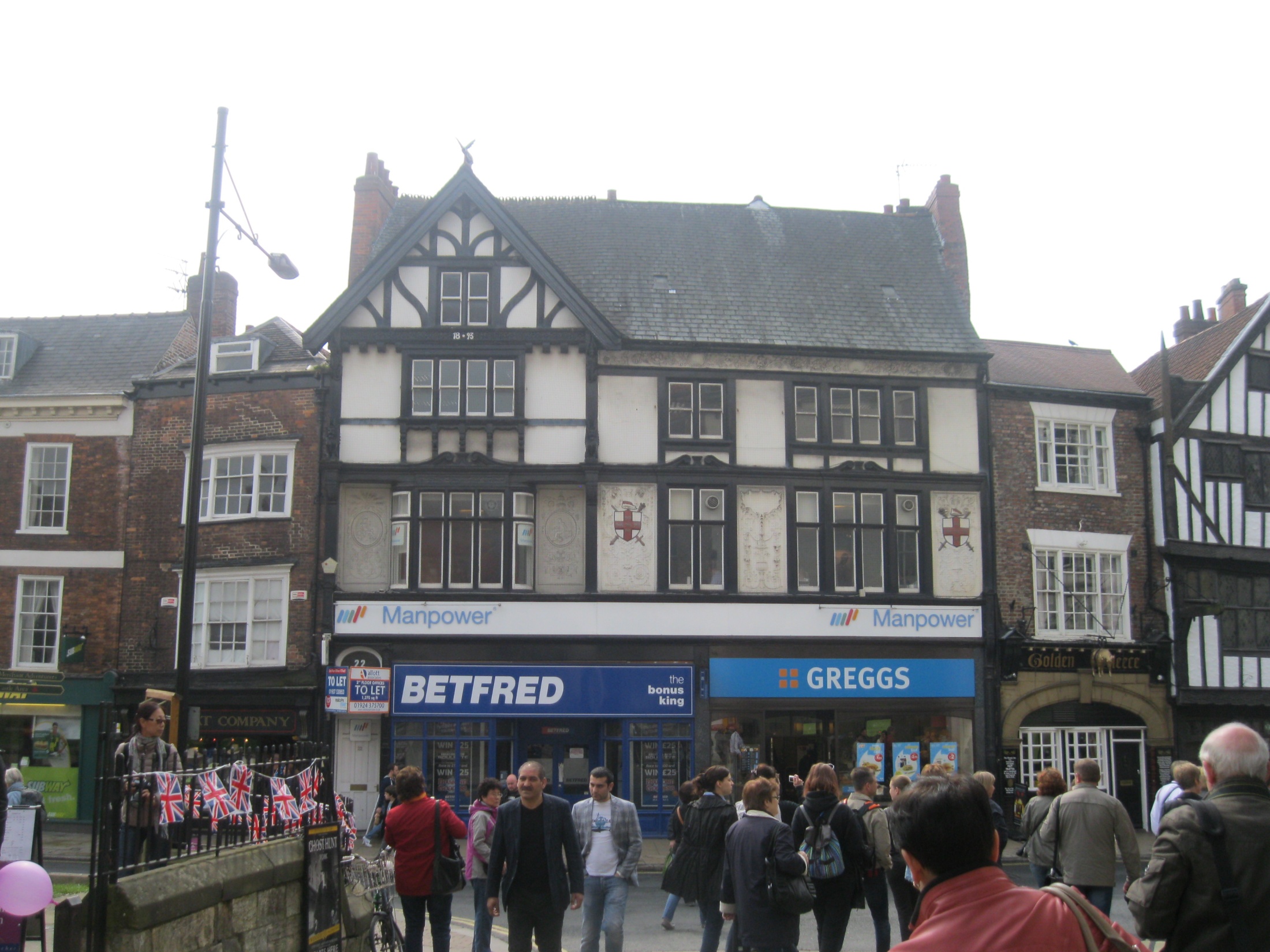 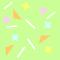 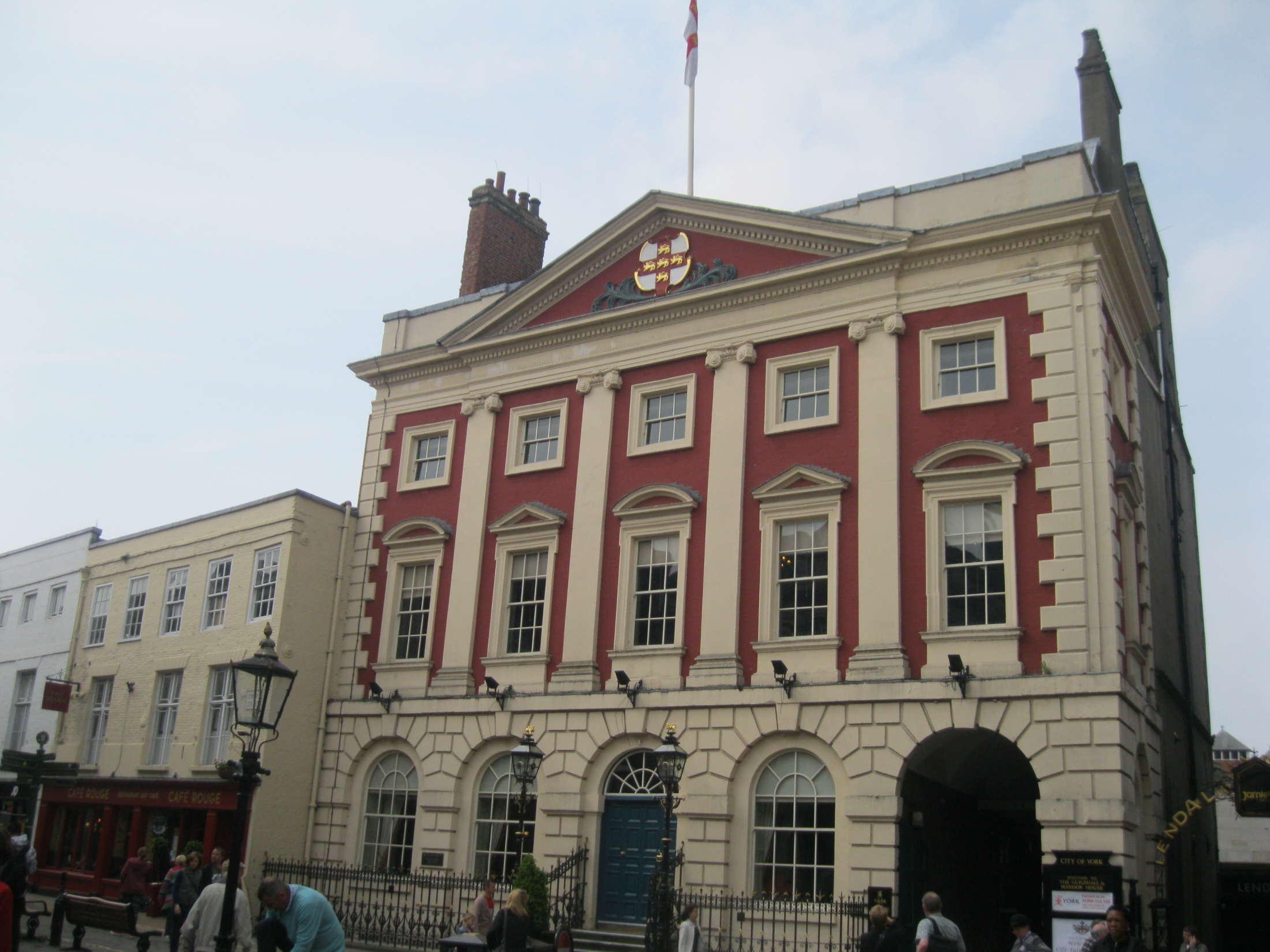 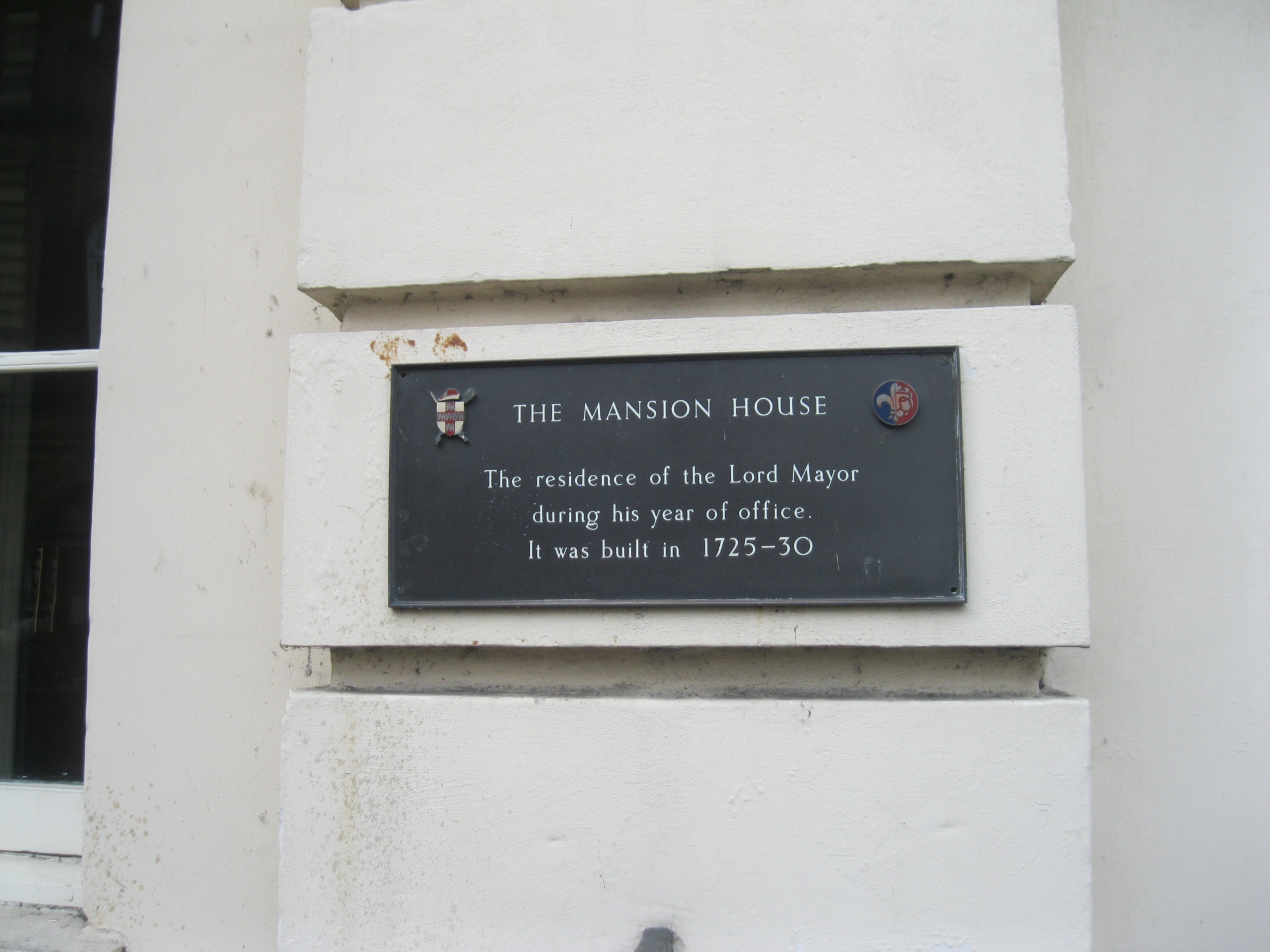 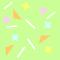 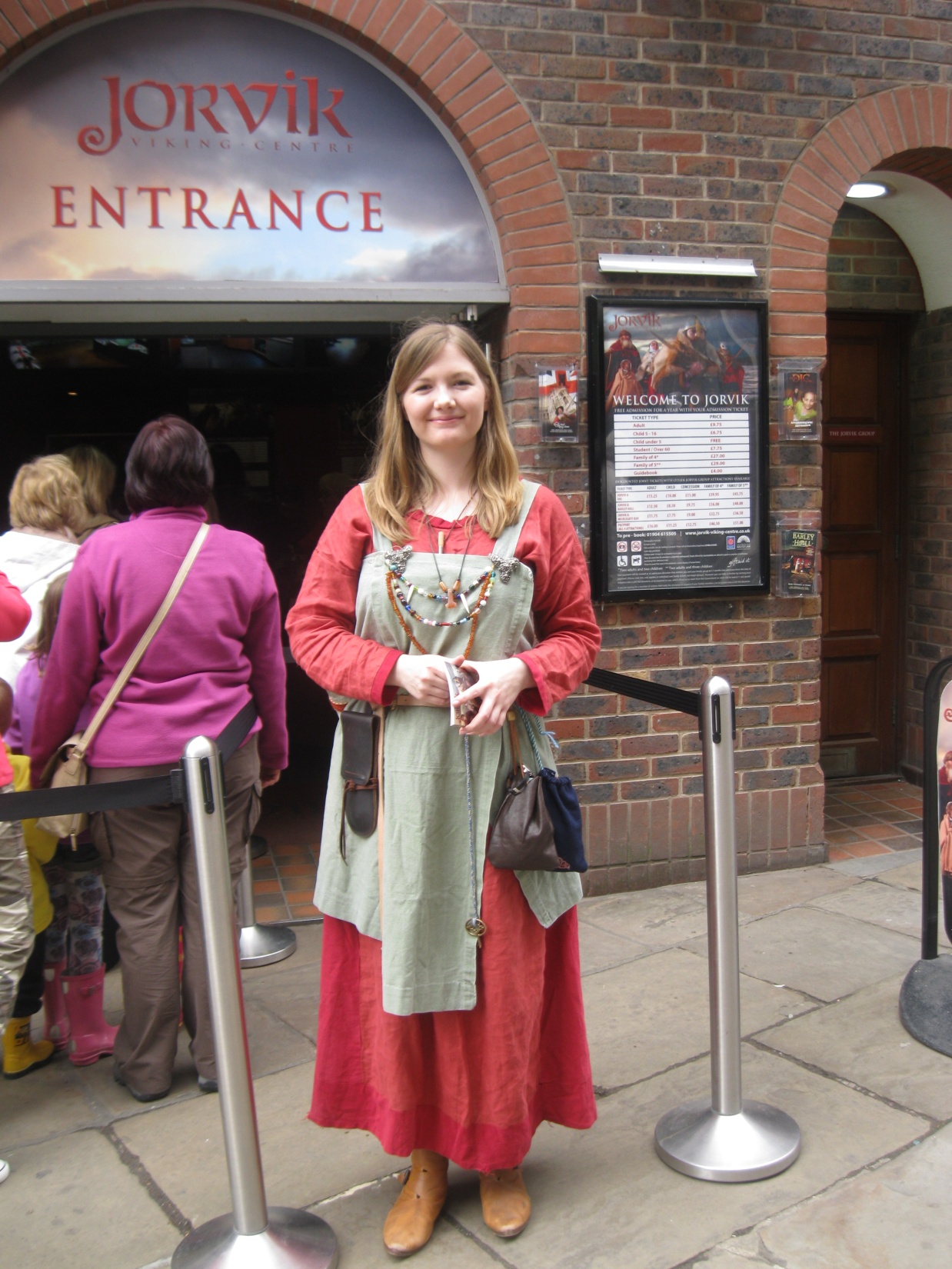 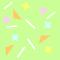 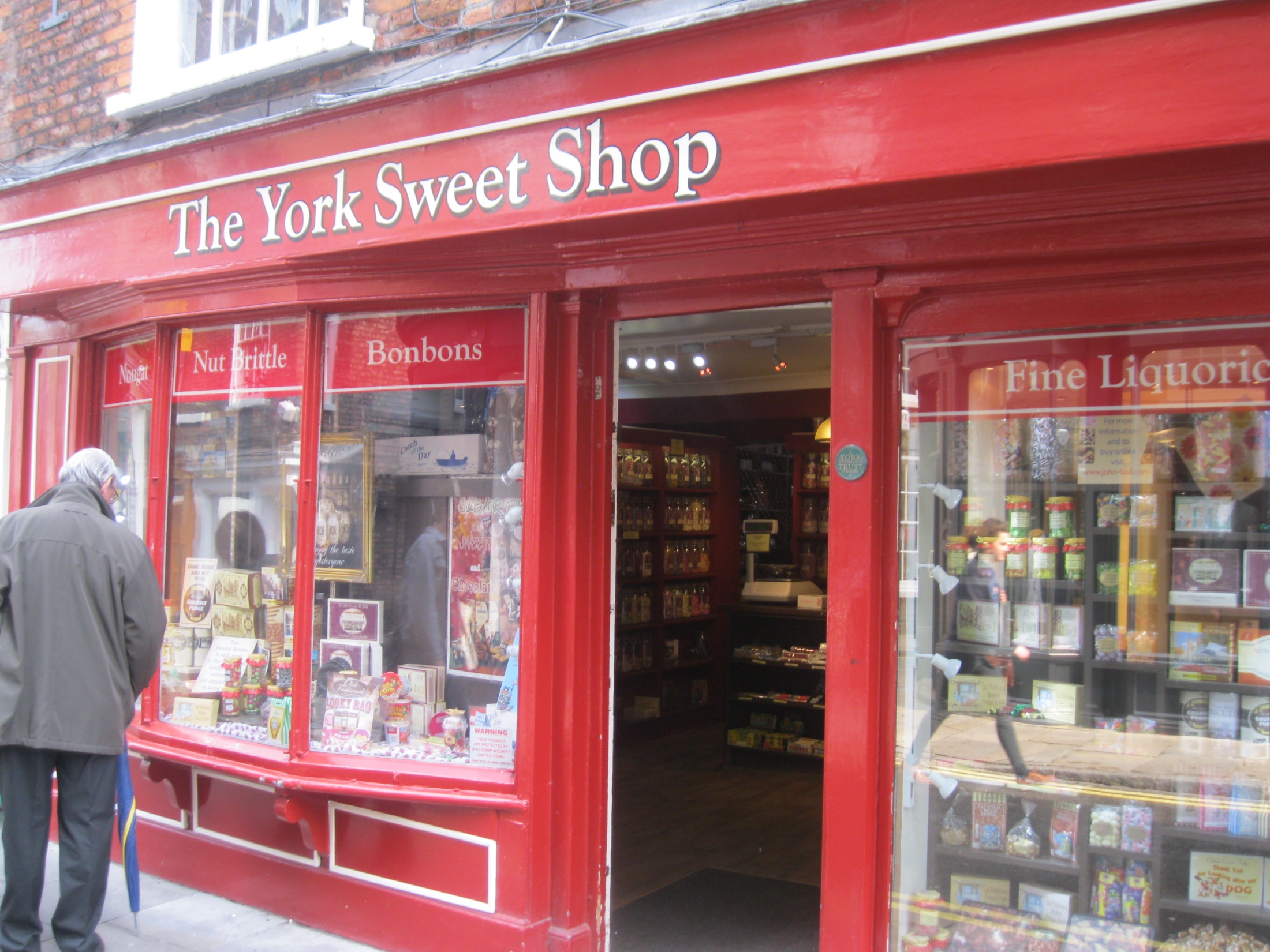 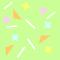 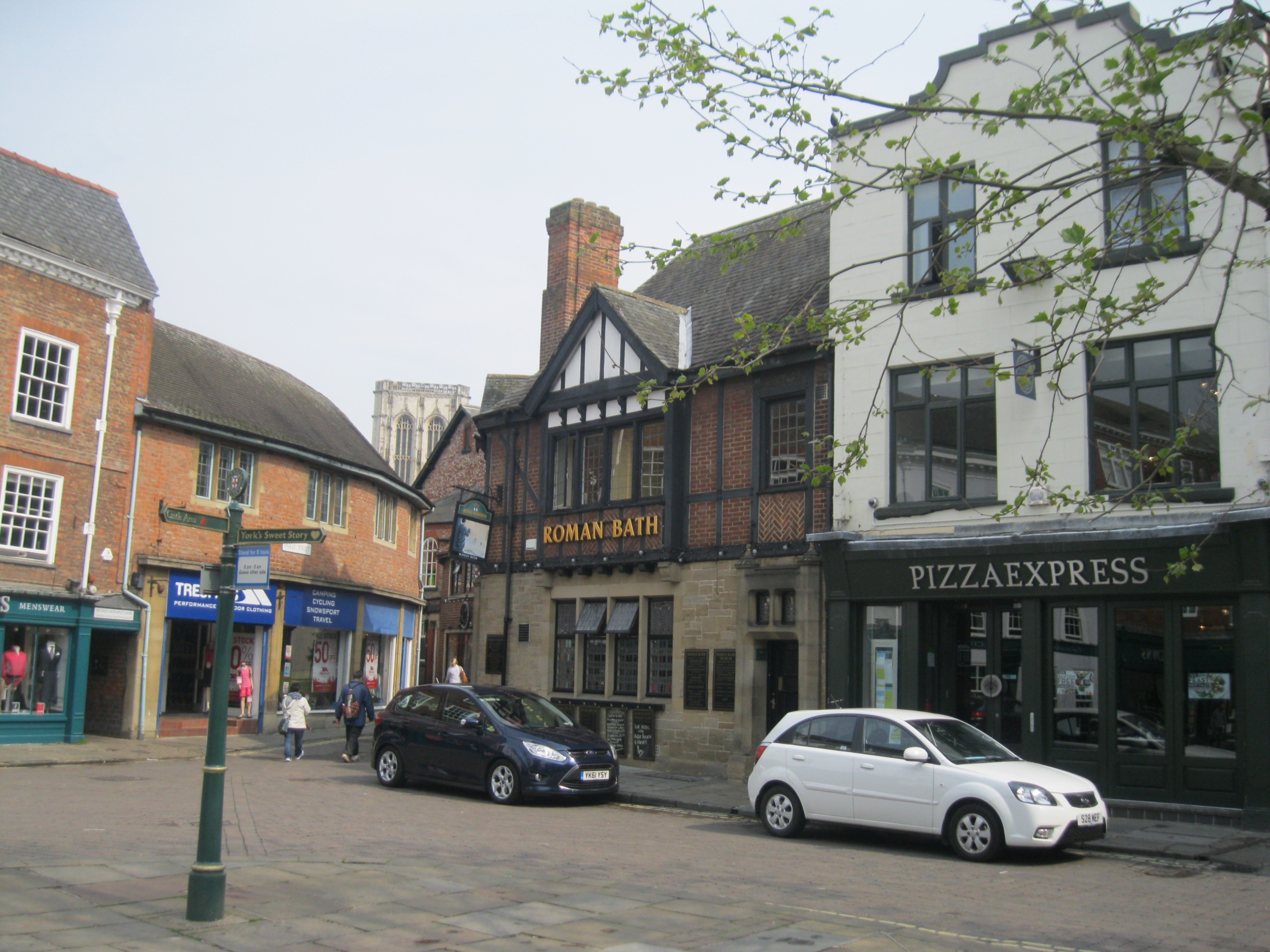 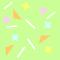 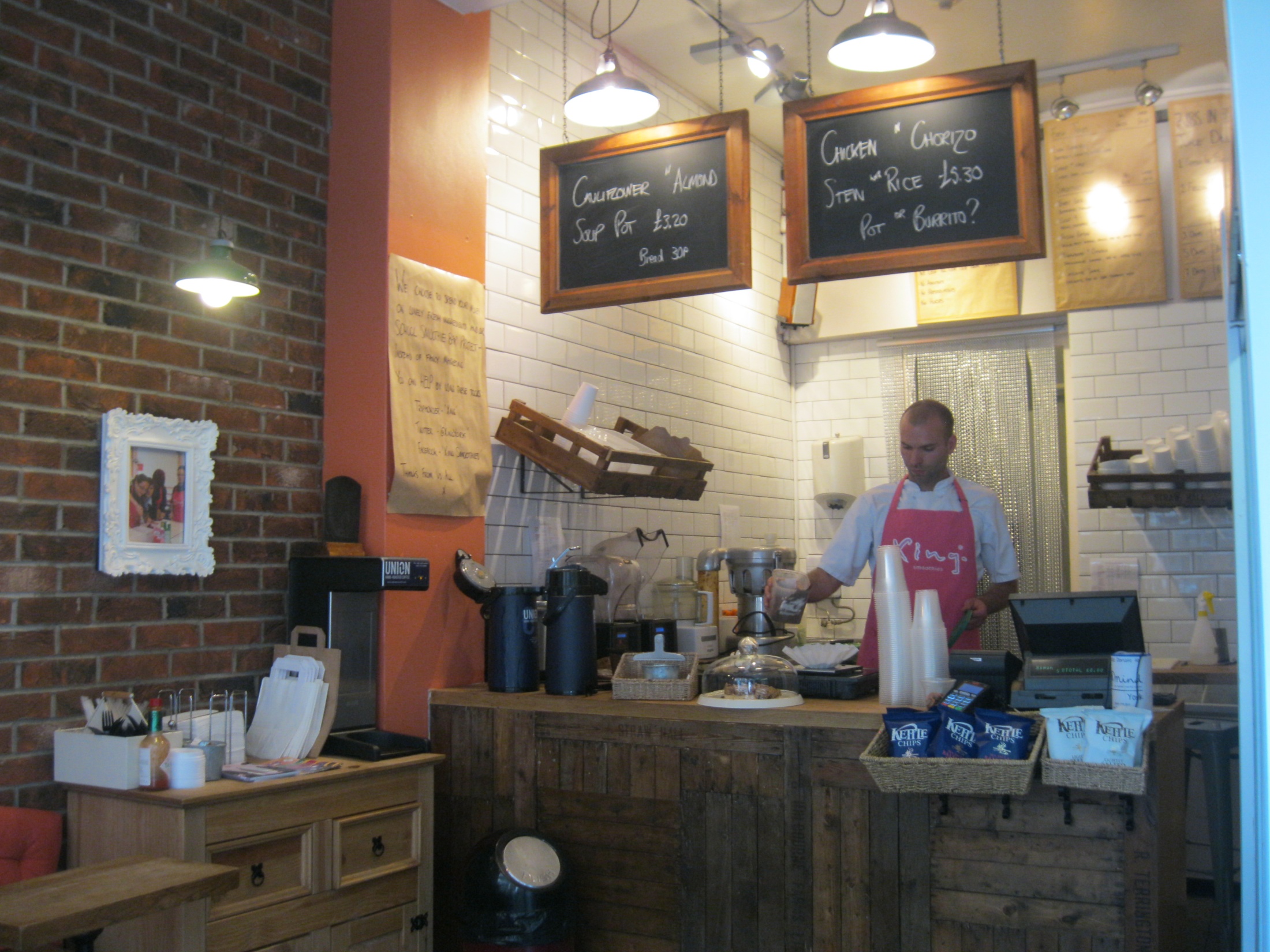 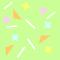 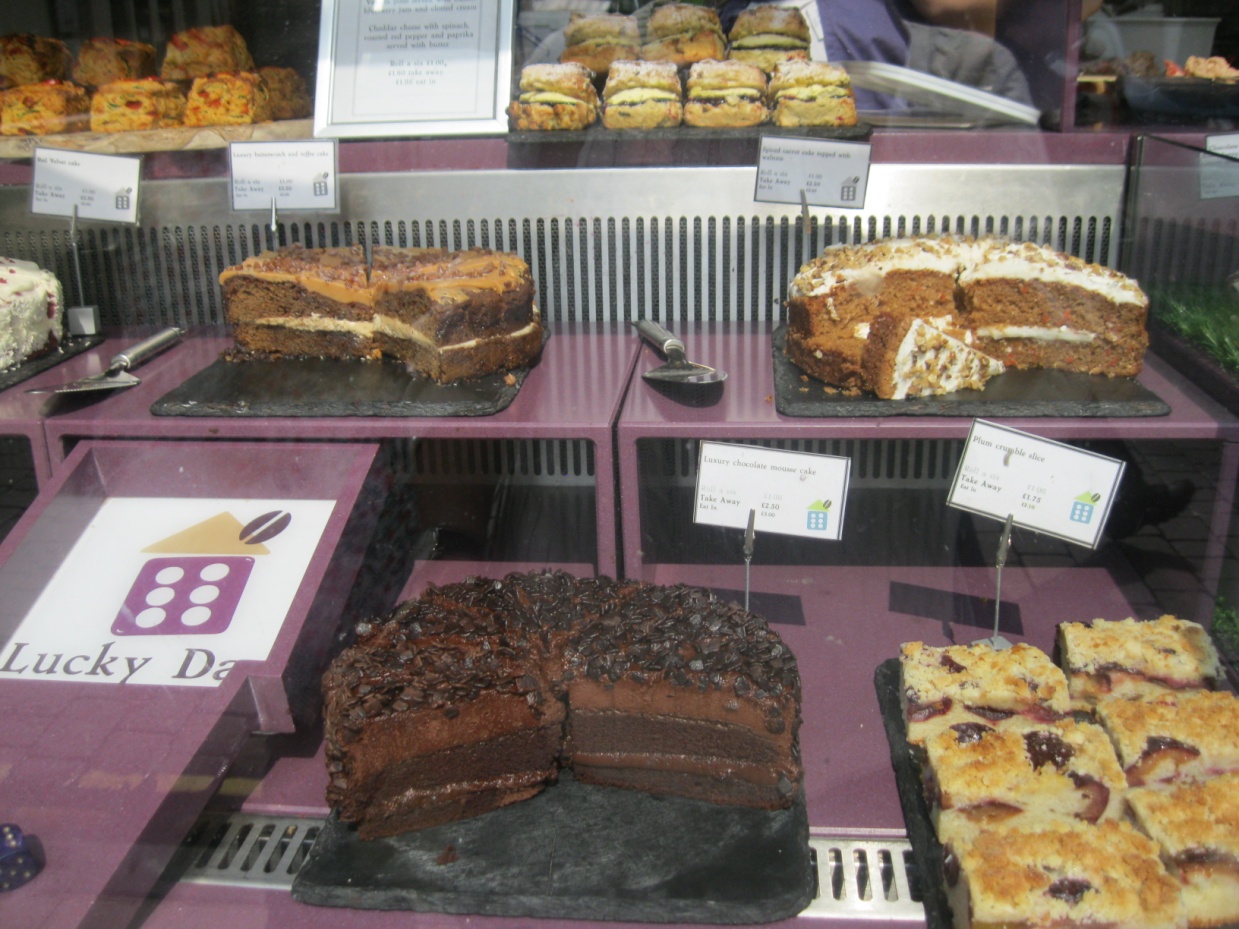 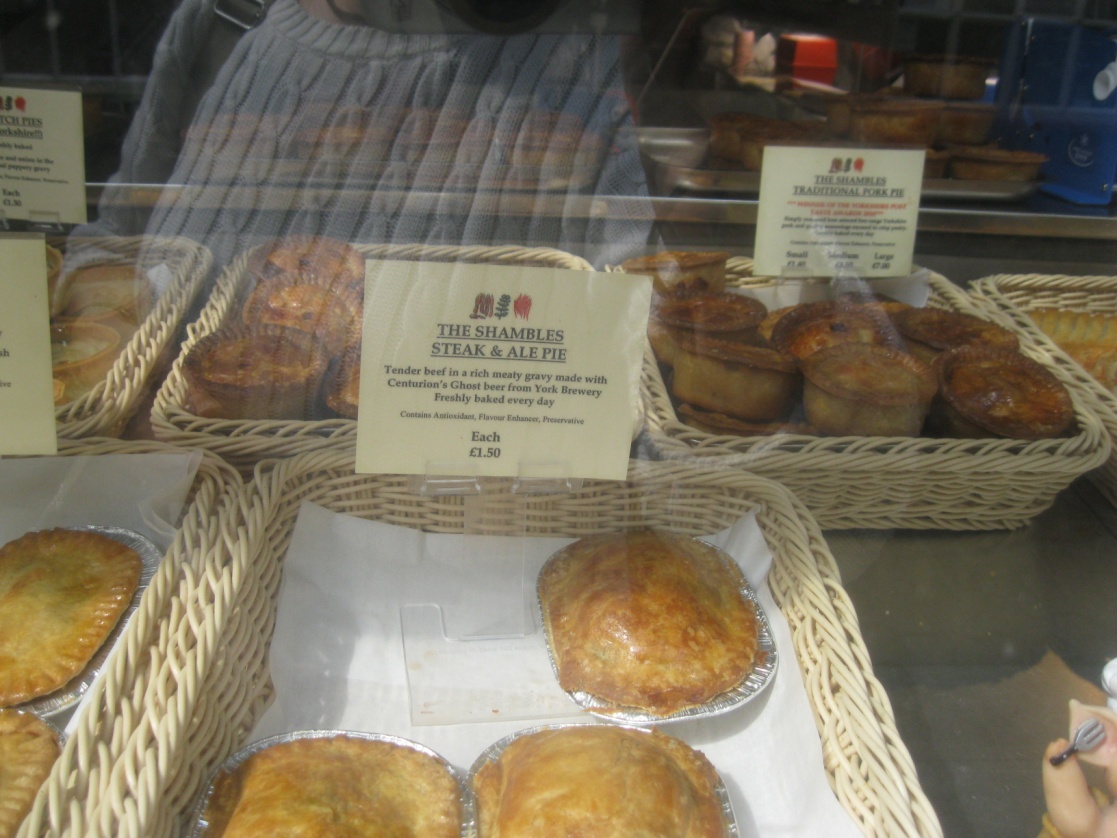 Йоркские
вкусняшки
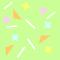 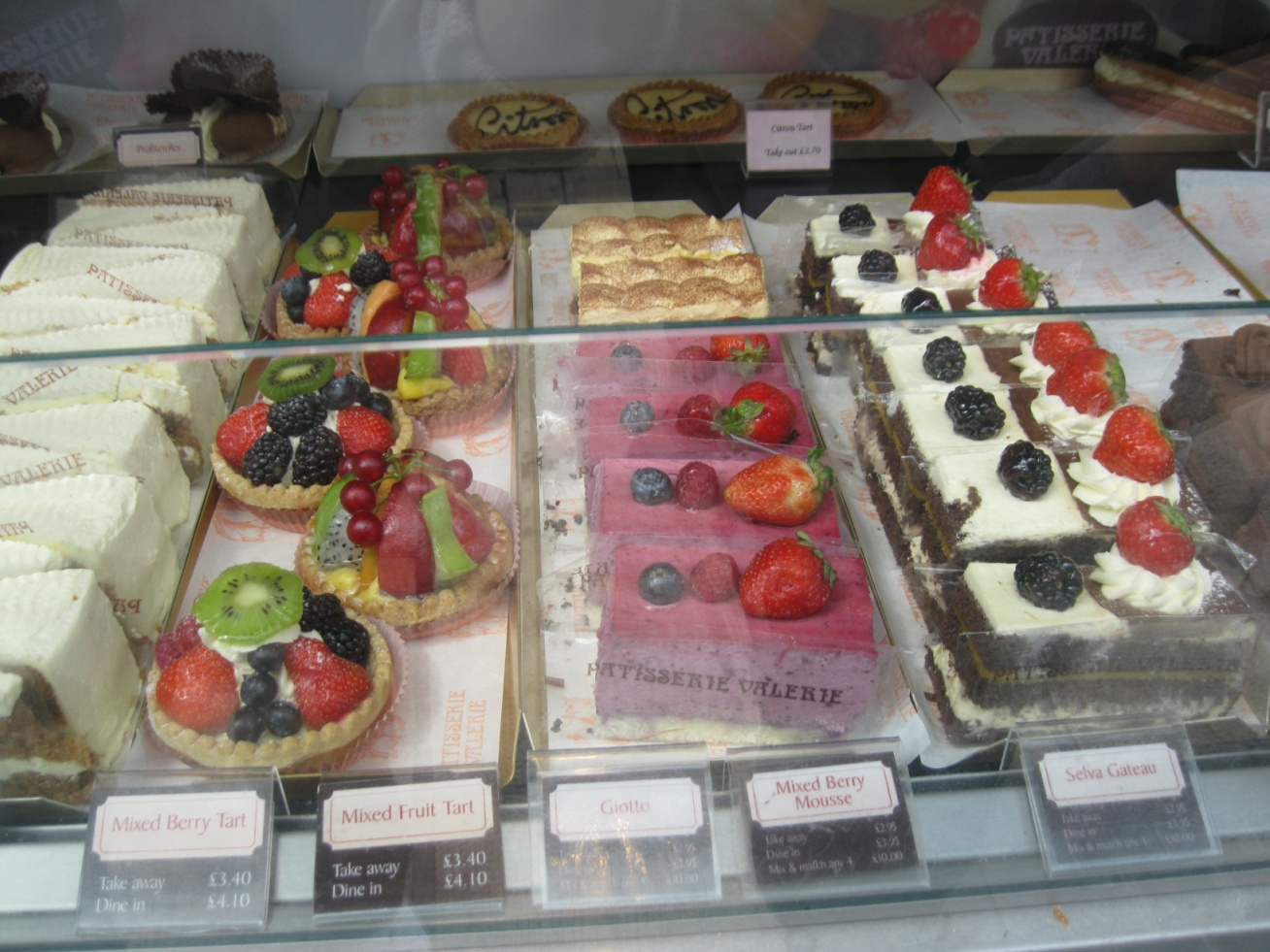 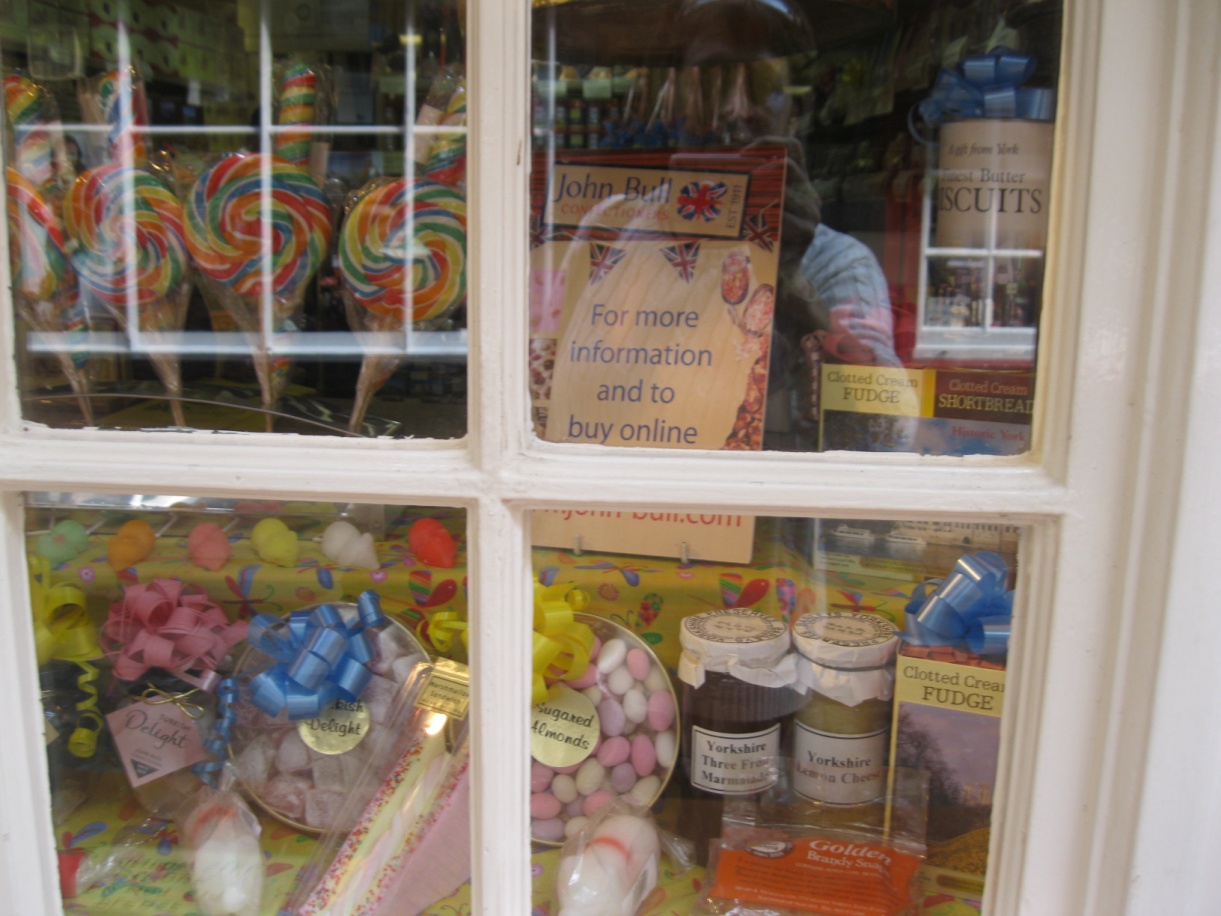 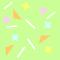 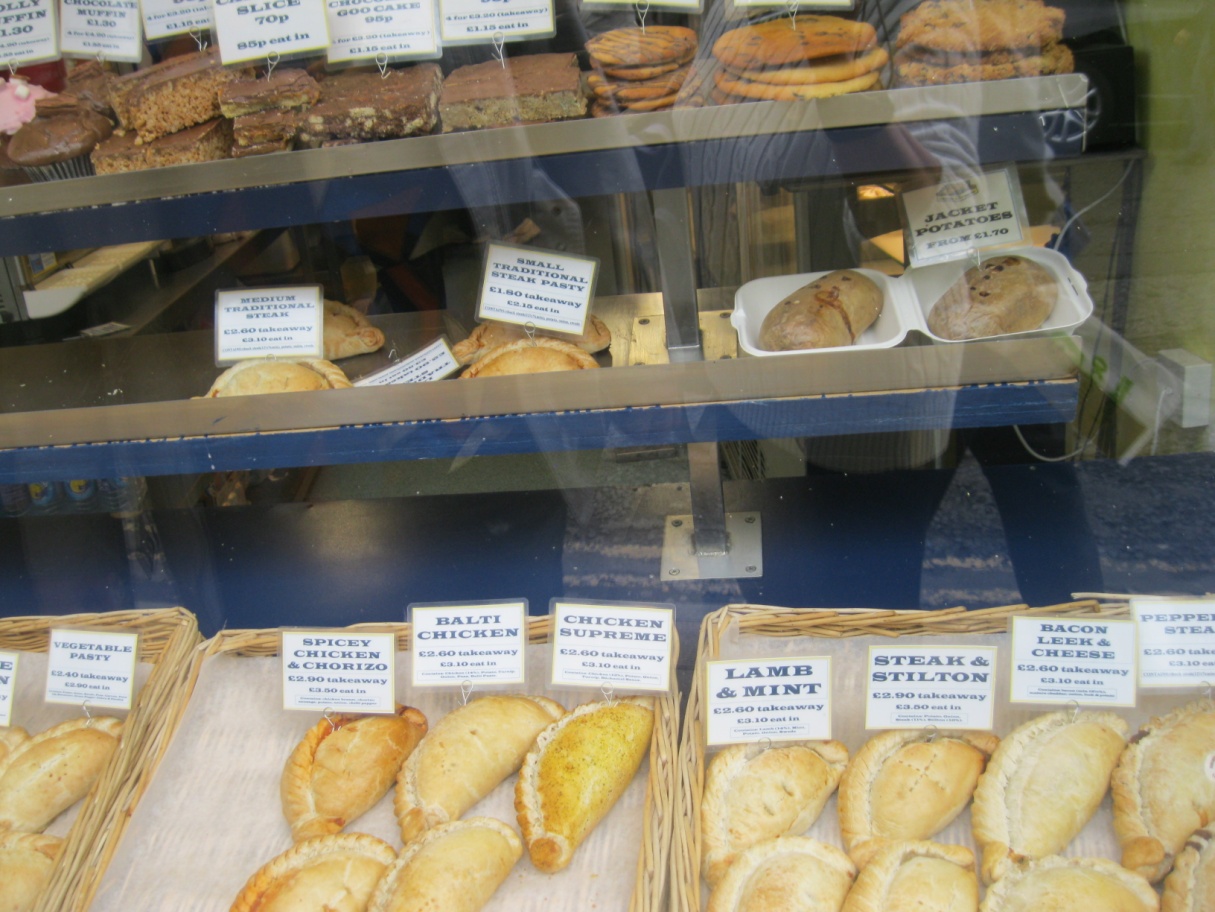 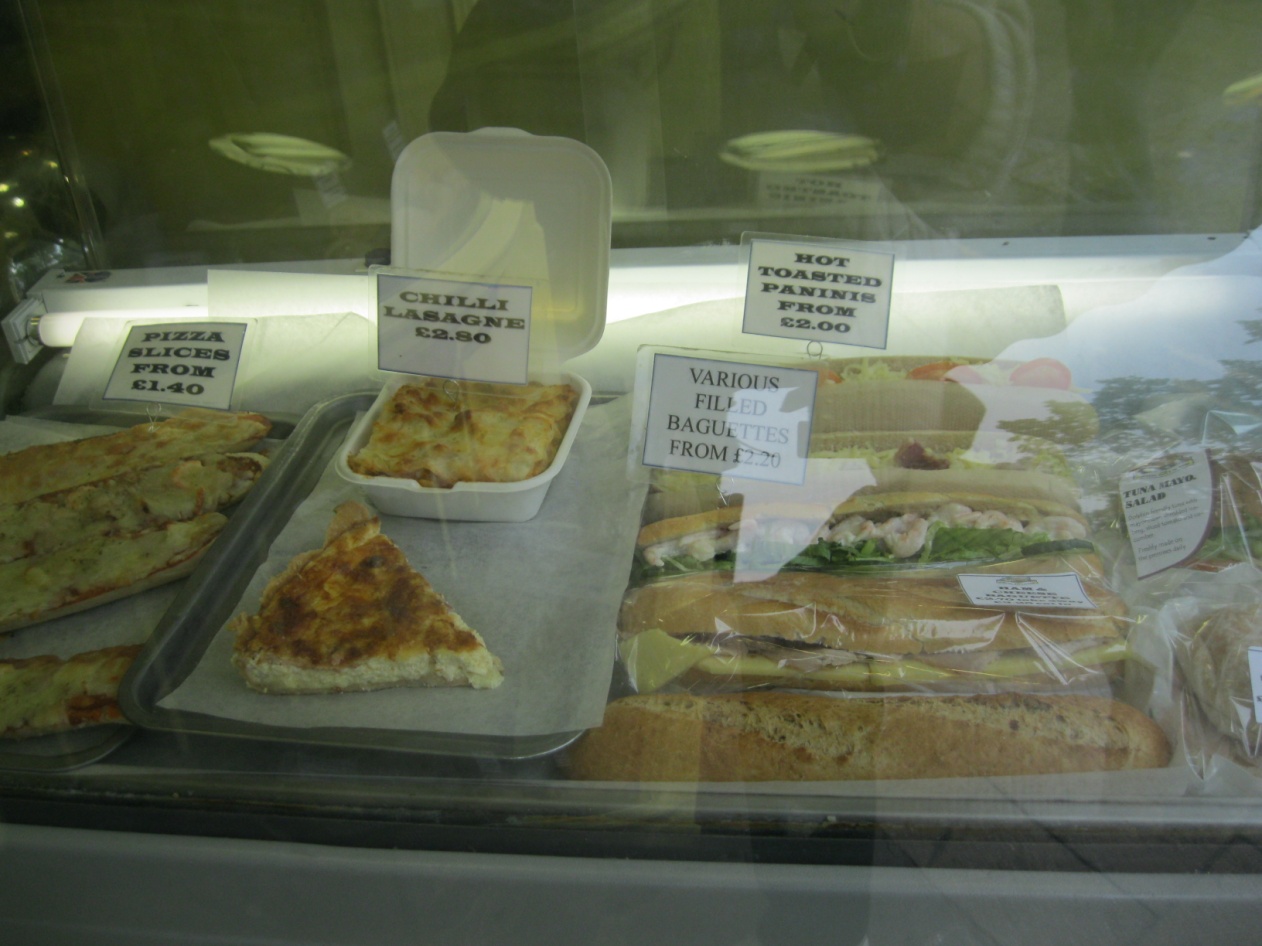 Знаменитые 
Йоркские пирожки
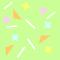 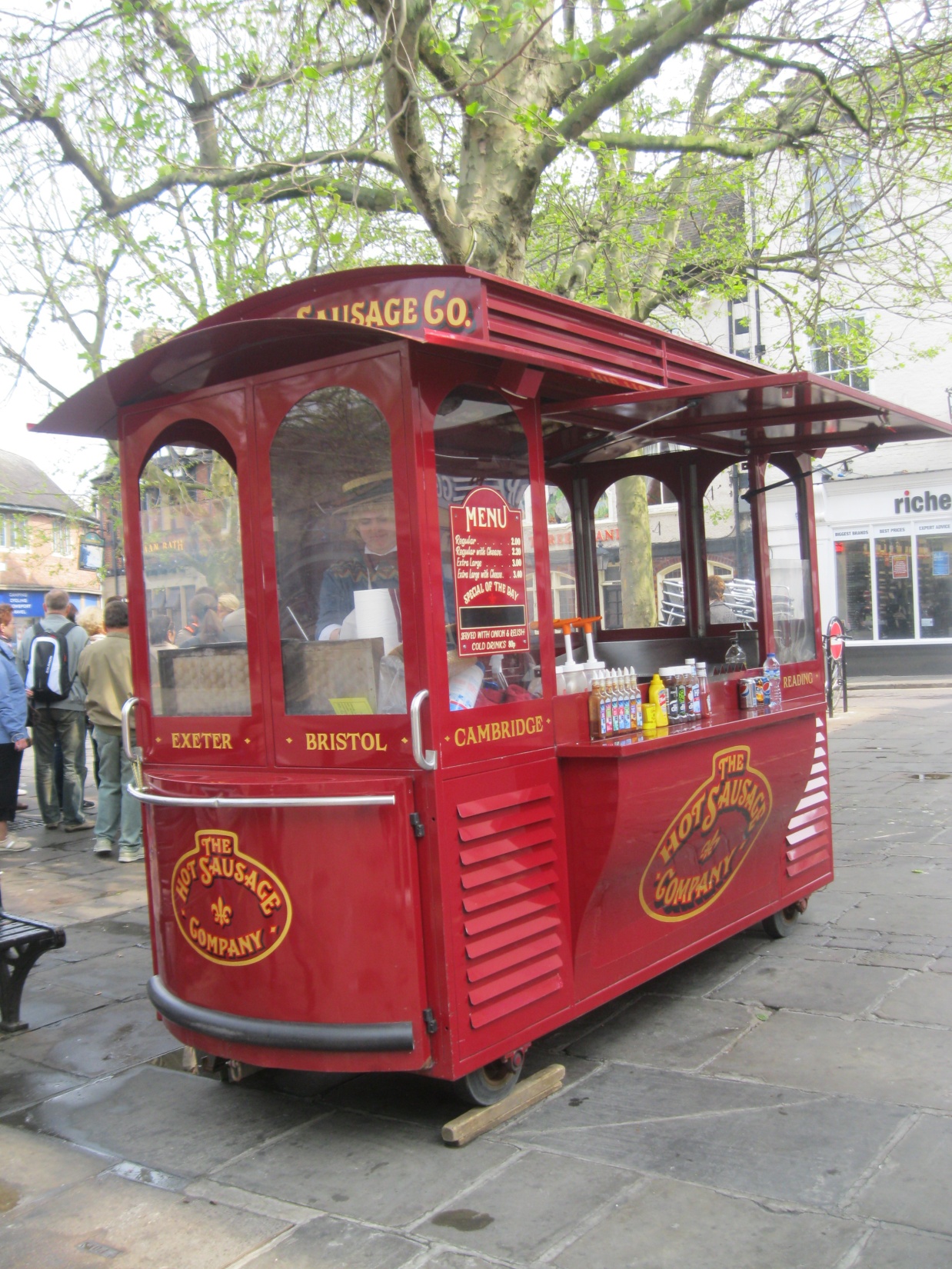 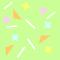 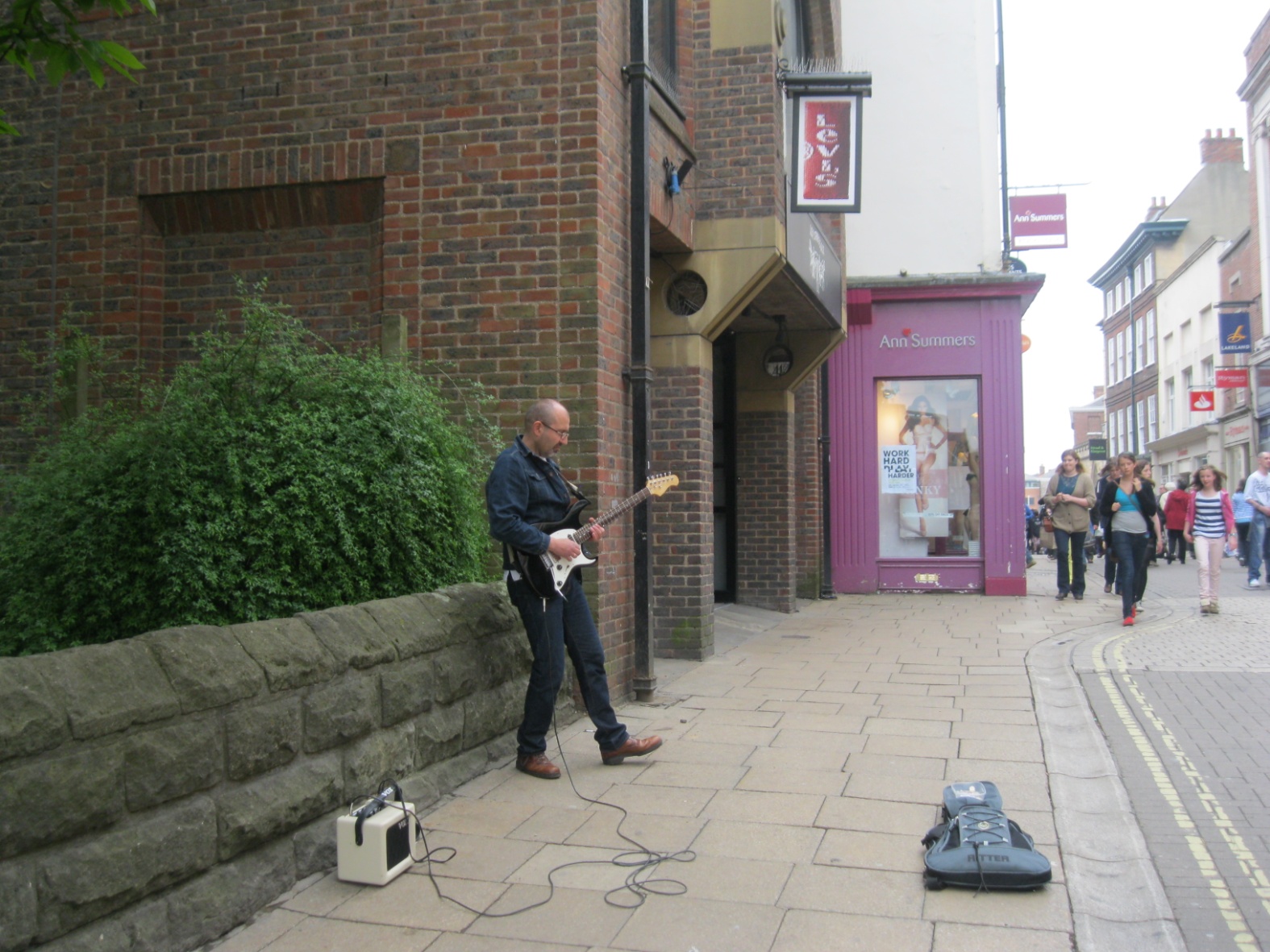 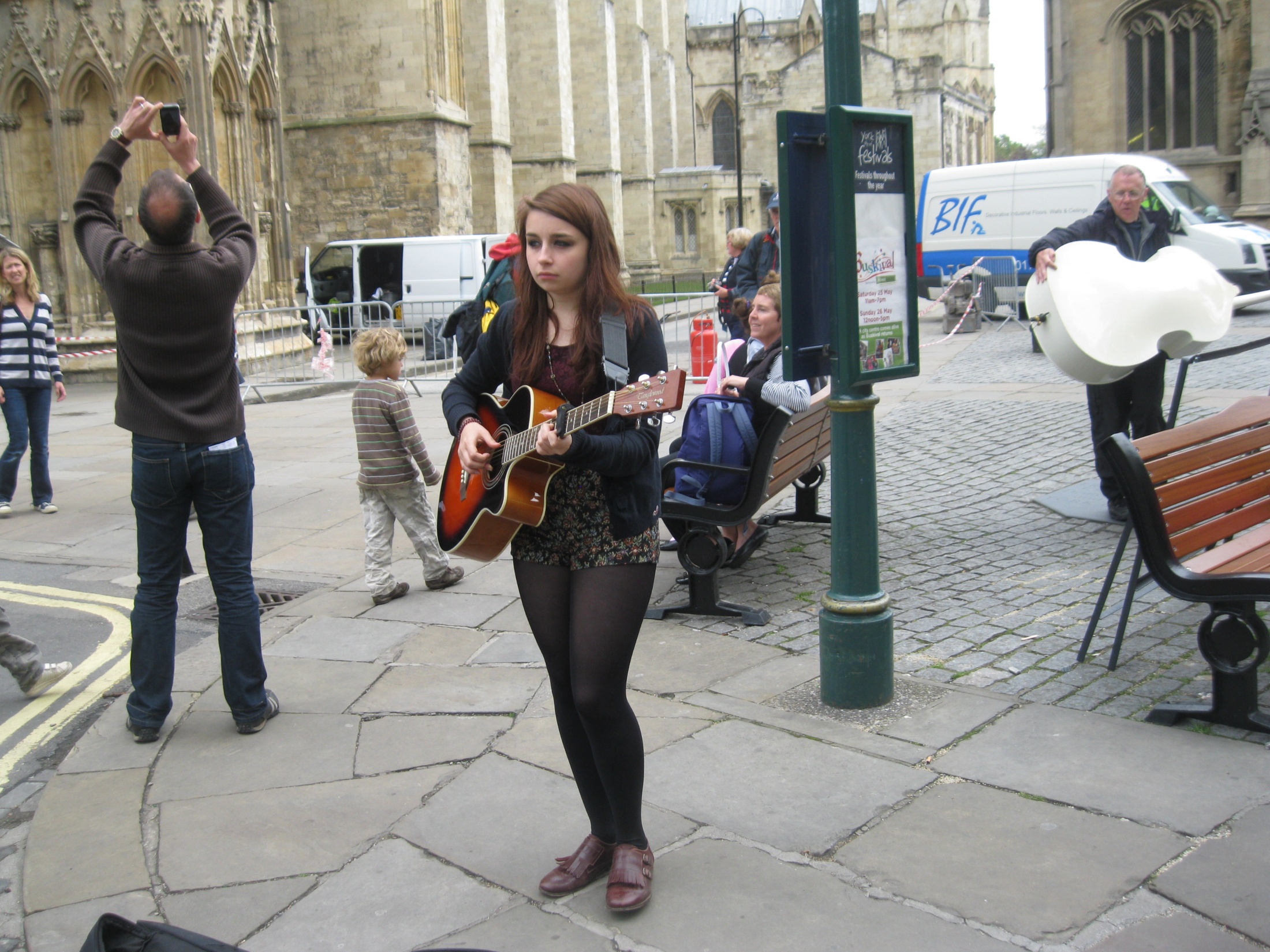 Музыка звучит 
на улицах Йорка
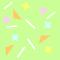 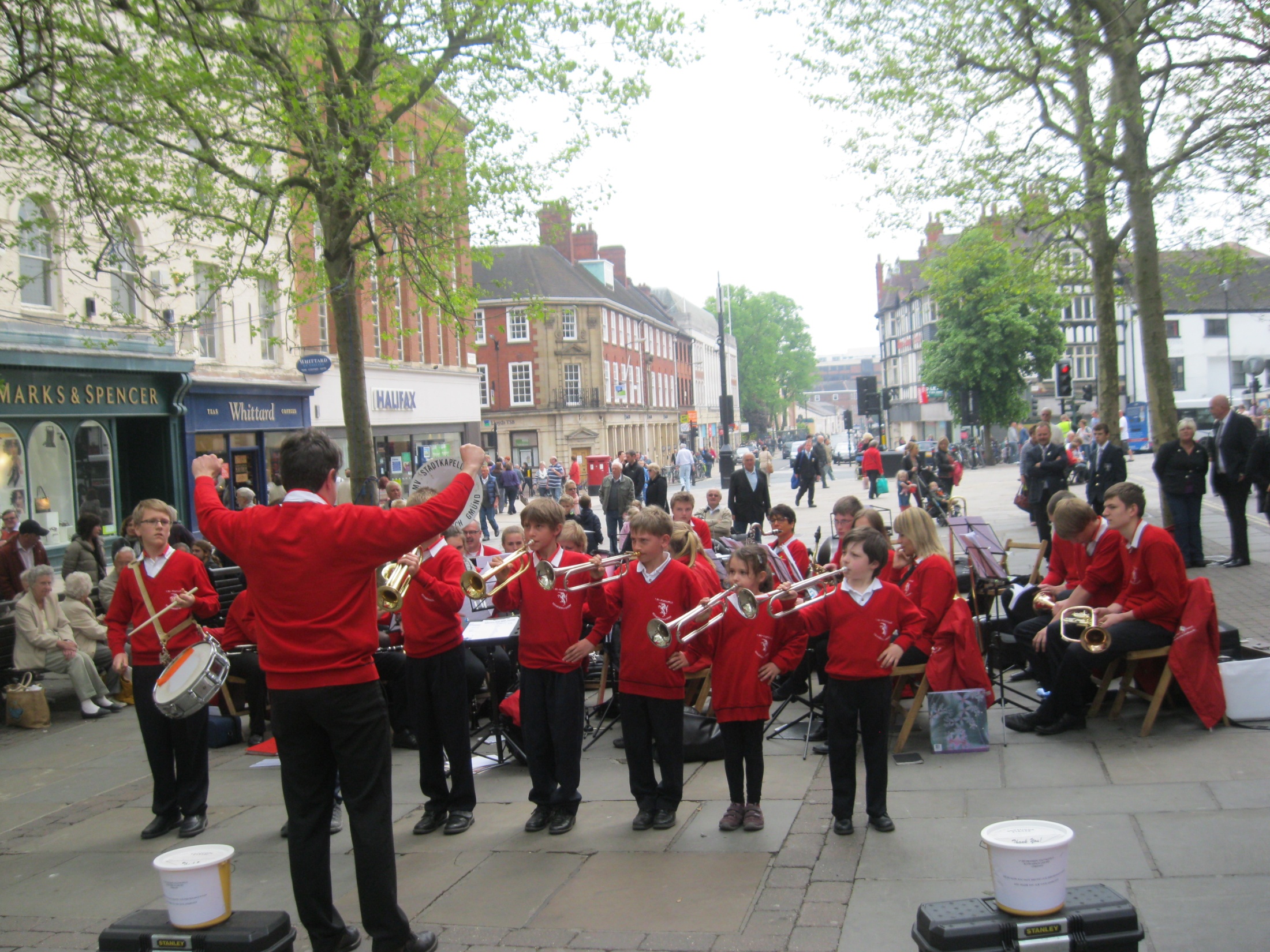 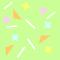 Источник

Фотографии автора презентации
http://www.ollenkka.com/backgrounds/index.php?cont=green&n=1  фон
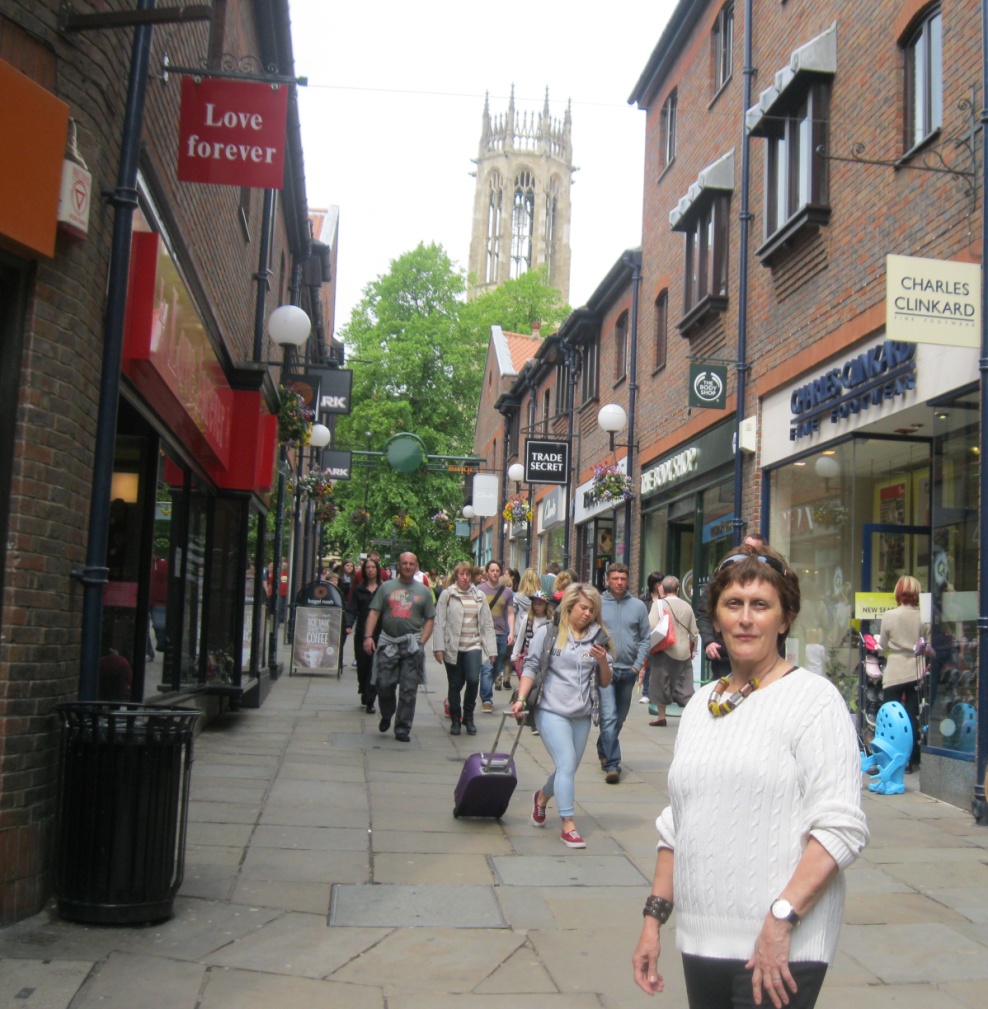